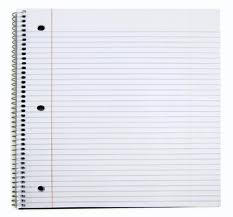 AP United States History
Mrs. Nykiel







1.) Find the seat with your name on it!! 
2.) Attendance by name!
3.) Homework Chapter 1-4
Unit #1
Day #6
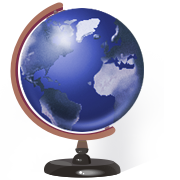 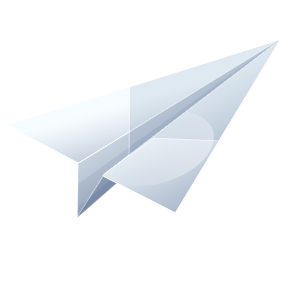 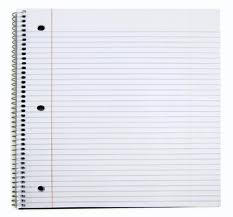 SOAPStone
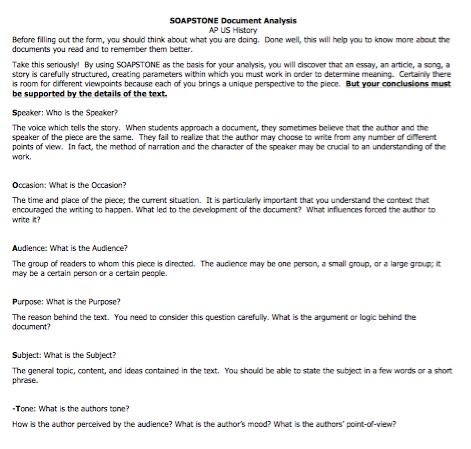 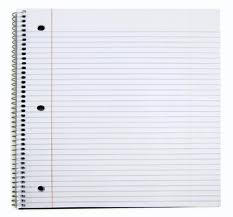 SOAPStone

What can you conclude about indentured servitude and slavery from these docs?
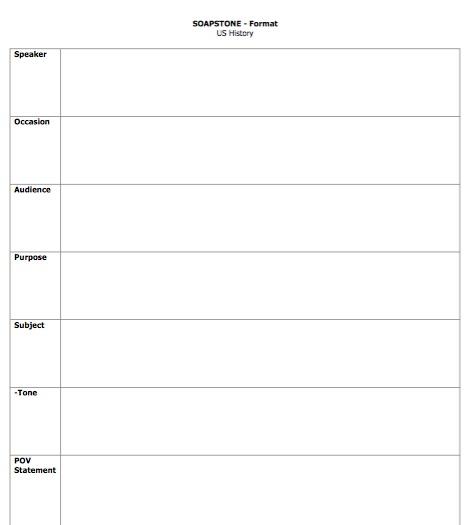 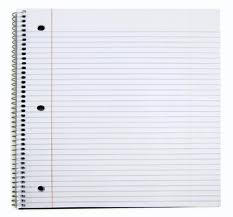 What can you conclude about indentured servitude and slavery from these docs?
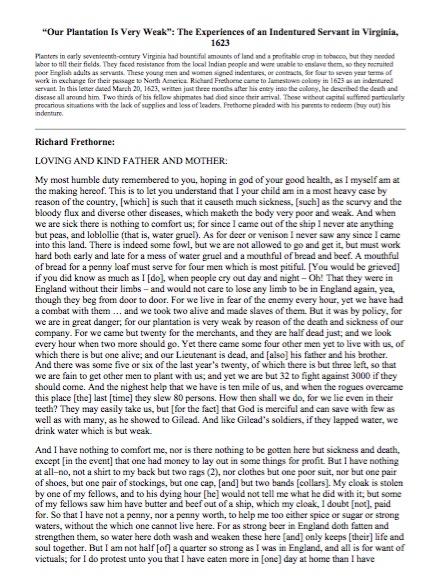 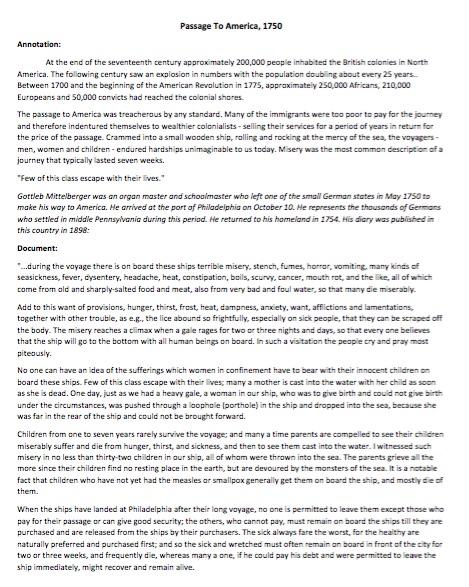 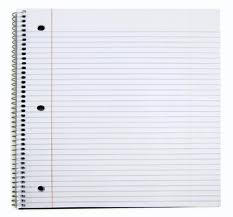 Homework
Still working on  Chapter reading guides if they are not complete!

Writing: Using your notes now What can you conclude about indentured servitude and slavery from these docs?
 (2 pieces of evidence cited correctly)



Check out Website for resources!

www.Mrsnykiel.weebly.com
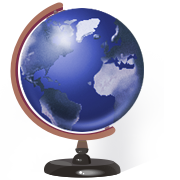